ESL 119
The Immortal Life of Henrietta Lacks
Scope of Project
Video
Paraphrasing
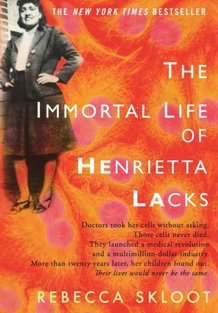 Scope of Project
Introduction with CBS Sunday Morning video – 9/22
Paraphrasing – 9/22
Summarizing and Quoting (points)
 9/27
Summary/Response Essay information 
Critical reading of Prologue (points) – 9/27-29
Summary paragraph (points) – 10/4
Paraphrase presentations in groups (points) – 10/4
Works Cited page (points)
Submit Summary/Response essay (points) – 10/11
Submit essay to contest? (extra credit???)
Objectives for this project…
Participate in a campus-wide and multi-school event
Begin to learn and practice research skills of paraphrasing, summarizing, and quoting
Be introduced to MLA citing and works cited
Read critically
Write a freshman-level summary/response essay
The Immortal Life of Henrietta Lacks
Grossmont website
CBS Sunday Morning http://www.cbsnews.com/stories/2010/03/15/sunday/main6300824.shtml
Comprehension: True or False? If false, explain why.
Henrietta Lacks died when she was 60 years old.
Lacks is one of the most important people in medicine.
Lacks agreed to let doctors take some of her cells for research.
Before they got Lacks’ cells, scientists had been unsuccessful at keeping human cells alive in labs.
“HeLa” cells have been used worldwide in uncountable studies.
Comprehension: True or False? (Answers)
Henrietta Lacks died when she was 60 years old. (F – She was 31. It happened 60 years ago.)
Lacks is one of the most important people in medicine. (T)
Lacks agreed to let doctors take some of her cells for research. (F – She wasn’t informed at all.)
Before they got Lacks’ cells, scientists had been unsuccessful at keeping human cells alive in labs. (T)
“HeLa” cells have been used worldwide in uncountable studies. (T)
Comprehension: True or False?
Henrietta’s husband didn’t understand the first call he got about his wife’s cells.
Henrietta’s family was initially happy to hear about how her cells have contributed so much to science.
60 years ago, medicine focused more on the patient and their rights than science and discovery.
Because of the sale of Henrietta’s cells, her family can afford health insurance.
Johns Hopkins Hospital is going to dedicate a wing of their hospital to Henrietta.
Comprehension: True or False? (Answers)
Henrietta’s husband didn’t understand the first call he got about his wife’s cells. (T)
Henrietta’s family was initially happy to hear about how her cells have contributed so much to science. (F – They were upset and scared)
60 years ago, medicine focused more on the patient and their rights than science and discovery. (F – opposite: patients had little say in their role in scientific discovery)
Because of the sale of Henrietta’s cells, her family can afford health insurance. (F – They cannot. They haven’t received any of the profits)
Johns Hopkins Hospital is going to dedicate a wing of their hospital to Henrietta. (F – At the time of this video, this was not a plan.)
Discussion… (Questions in blue will be response questions for essay)
Why do you think doctors took Henrietta’s cells and didn’t tell her?
Have you heard of “HeLa” cells before?
How has medicine and our knowledge about disease changed in the last 60, 30, and even 10 years?
Do you think the Lacks’ family should be given some of the profits from the sale of Henrietta’s cells?
What else (if anything) should be done for Henrietta’s family?
What might be some medical issues fifty years from now?
Imagine you’re a native English speaker, you like to read, and you’ve got the whole summer off with nothing planned. Would you like to read this whole book? Why or why not?
By the late 1940s scientists were on the brink of a golden age of medicine, Jonas Salk was racing to develop the polio vaccine, but his work - and that of countless others - was hampered because they lacked a critical tool: human cells for testing. 
Notes:



Paraphrase:
To this day, "HeLa" cells - named by combining the first two letters of "Henrietta" and "Lacks" - are a cornerstone of modern medicine.
Notes:




Paraphrase: